АВТОНОМНАЯ НЕКОМЕРЧЕСКАЯОРГАНИЗАЦИЯ
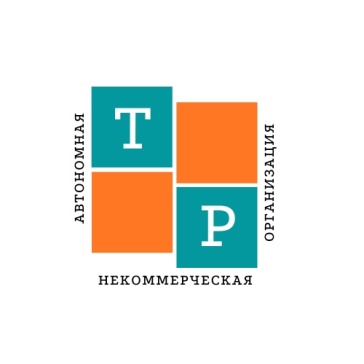 АГЕНСТВО РАЗВИТИЯОБЩЕСТВЕННЫХ ПРОГРАММИ ПРОЕКТОВ «ТРАЕКТОРИЯ РАЗВИТИЯ»
Дата регистрации: 05.05.2021ОГРН1214200007581 от 05 мая 2021 г. ИНН/КПП4202054790420201001
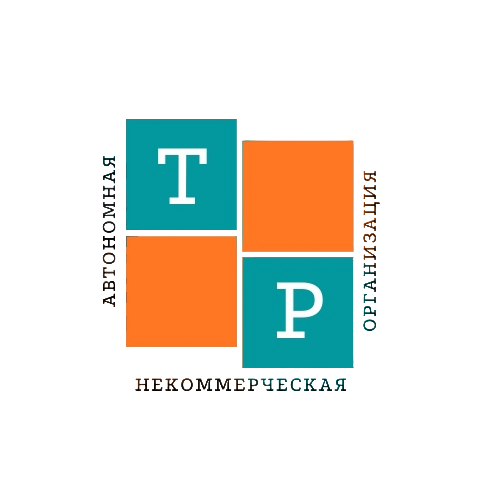 Директор
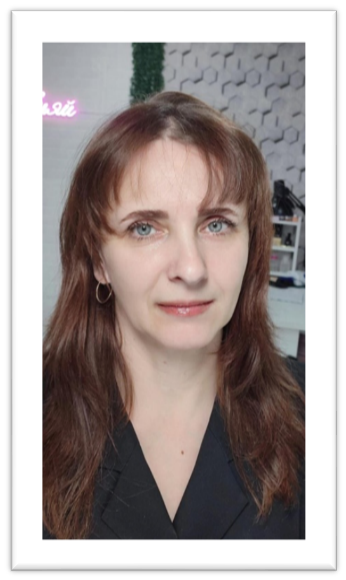 Пугачева Ольга Владимировна с 11 октября 2021г.
[Speaker Notes: 3 большие цифры с визуальным элементом]
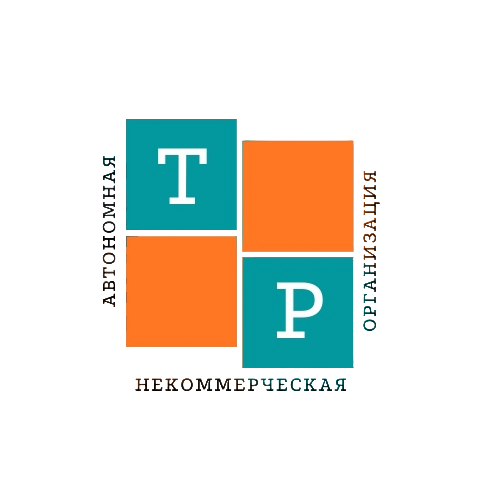 Проекты:
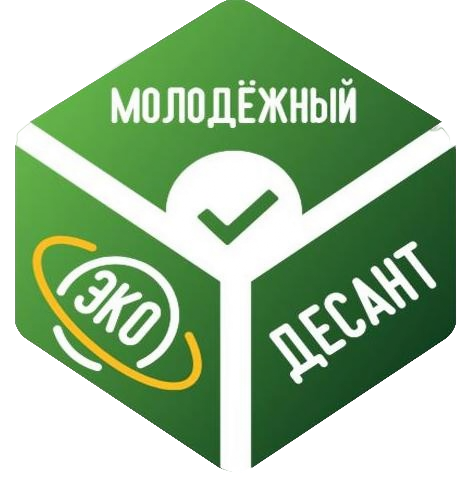 «Молодёжный эко десант» 

Цель: вовлечение молодежи в экологическое волонтерство через приобщение к культуре экологии и бережного обращения с природой, а также через просвещение в форме игры.
[Speaker Notes: 3 большие цифры с визуальным элементом]
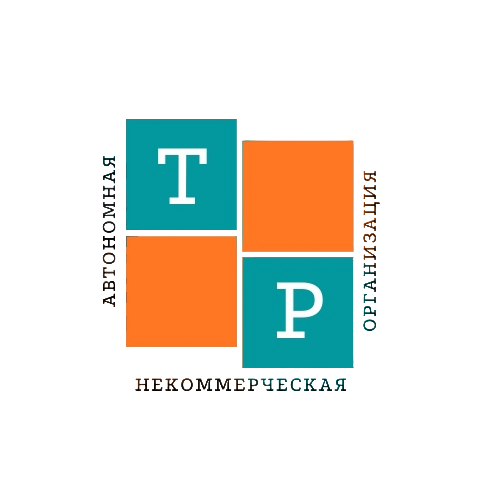 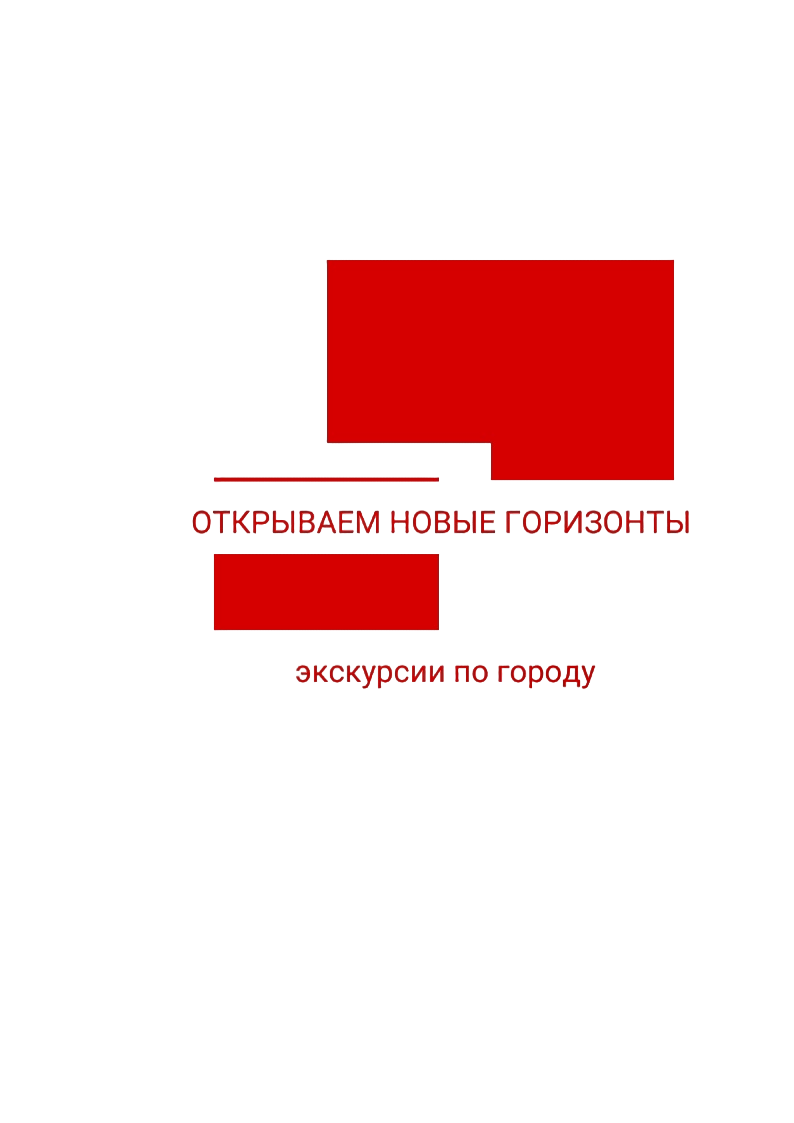 Проекты:
«Открываем новые горизонты»

Цель: создание и проведение пеших квест-экскурсий для школьников и студентов 
города Белово.
[Speaker Notes: 3 большие цифры с визуальным элементом]
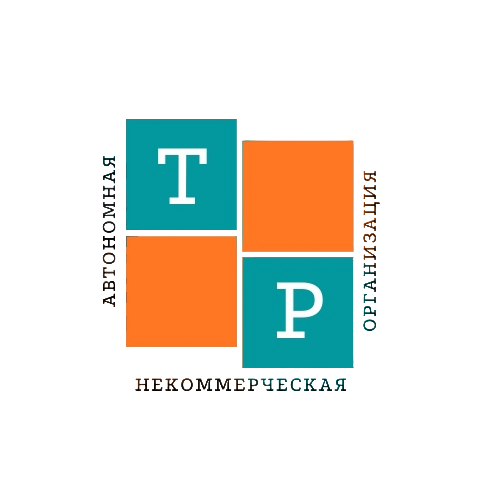 Проекты:
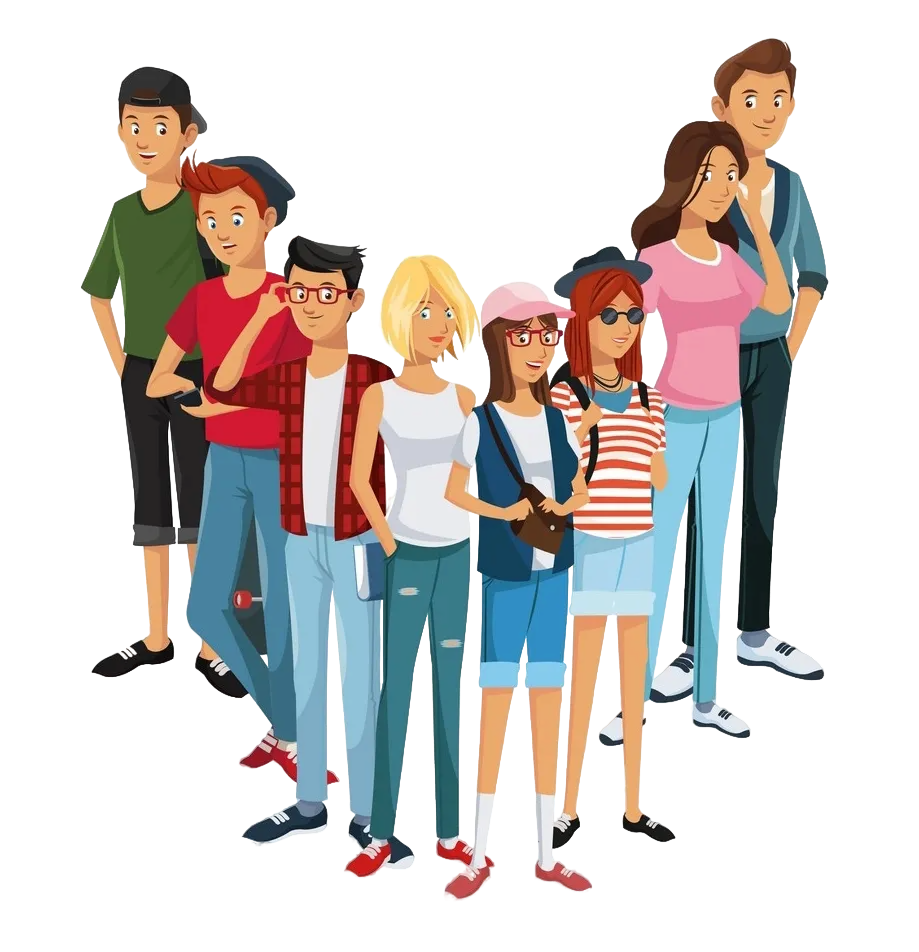 «Лаборатория общения» - коммуникативное пространство социальных взаимоотношений.

Цель: формирования активной жизненной позиции и приобретения навыков для выражения себя в социуме у подростков 14 – 18 лет.
[Speaker Notes: 3 большие цифры с визуальным элементом]
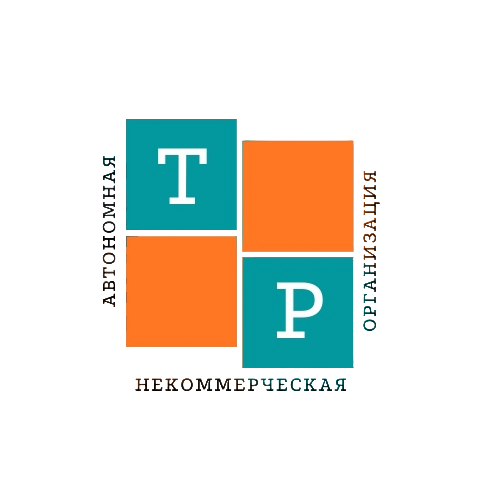 Проекты:
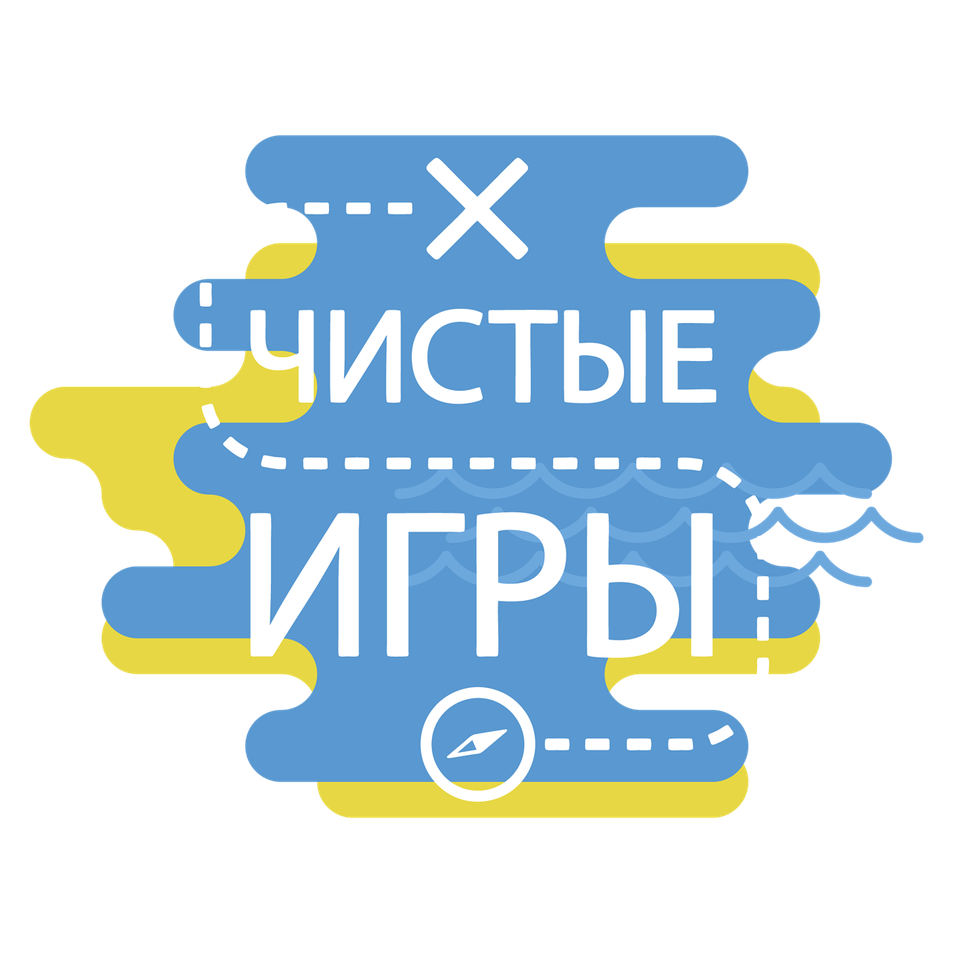 «Чистые Игры Белово»

Цель: проведение командных соревнований по очистке природных территорий от мусора и разделению отходов. Проводиться по методике проекта «Чистые Игры» 
г.Санкт-Петербург
#ЧистыеИгрыБелово
[Speaker Notes: 3 большие цифры с визуальным элементом]
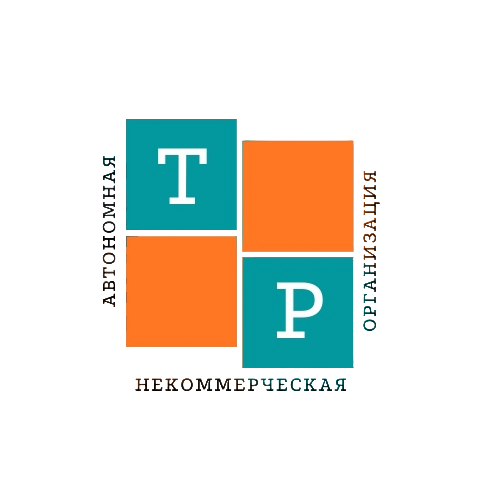 Мы партнеры проектов:
«ШАХ-БОЙ»
первый молодёжный турнир по исторической военно-тактической игре
Описание: проводится для молодёжи города Белово в возрасте от 14 до 25 лет по двум возрастным категориям (школьники, студенты).
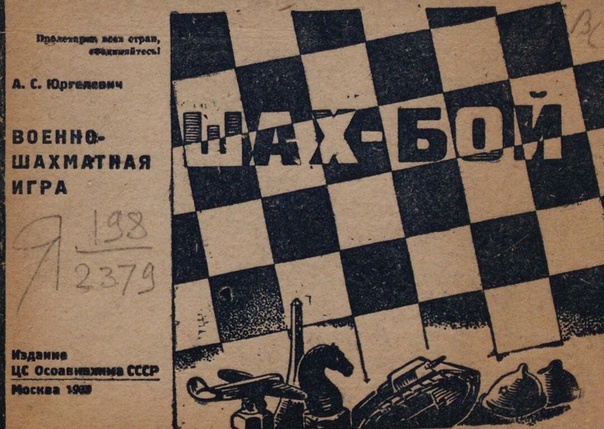 [Speaker Notes: 3 большие цифры с визуальным элементом]
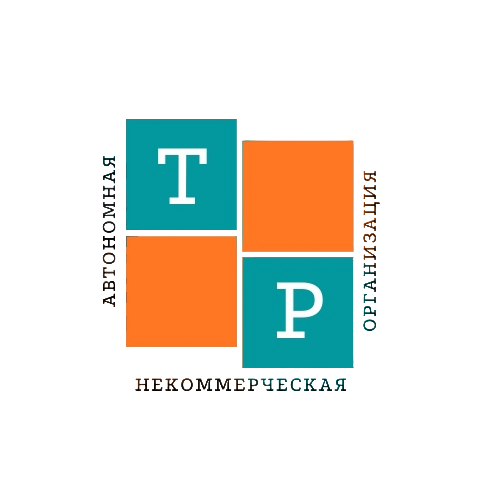 Мы партнеры проектов:
«Весёлые перемены» - модернизация школьного досуга.

Описание: взаимодействие в игровой деятельности младшего и старшего звеньев, во время школьных перемен как эффективная организация шефской помощи.
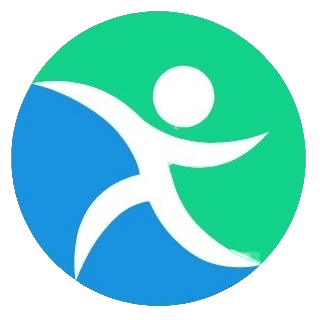 [Speaker Notes: 3 большие цифры с визуальным элементом]
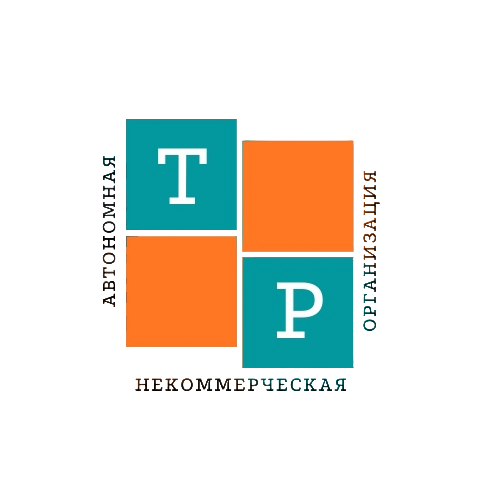 Мы партнеры проектов:
«Семейный бюджет» - деловая игра.

Описание: проект позволит школьникам приобрести первичный финансовый опыт, научиться устанавливать разумные финансовые отношения в различных сферах жизнедеятельности.
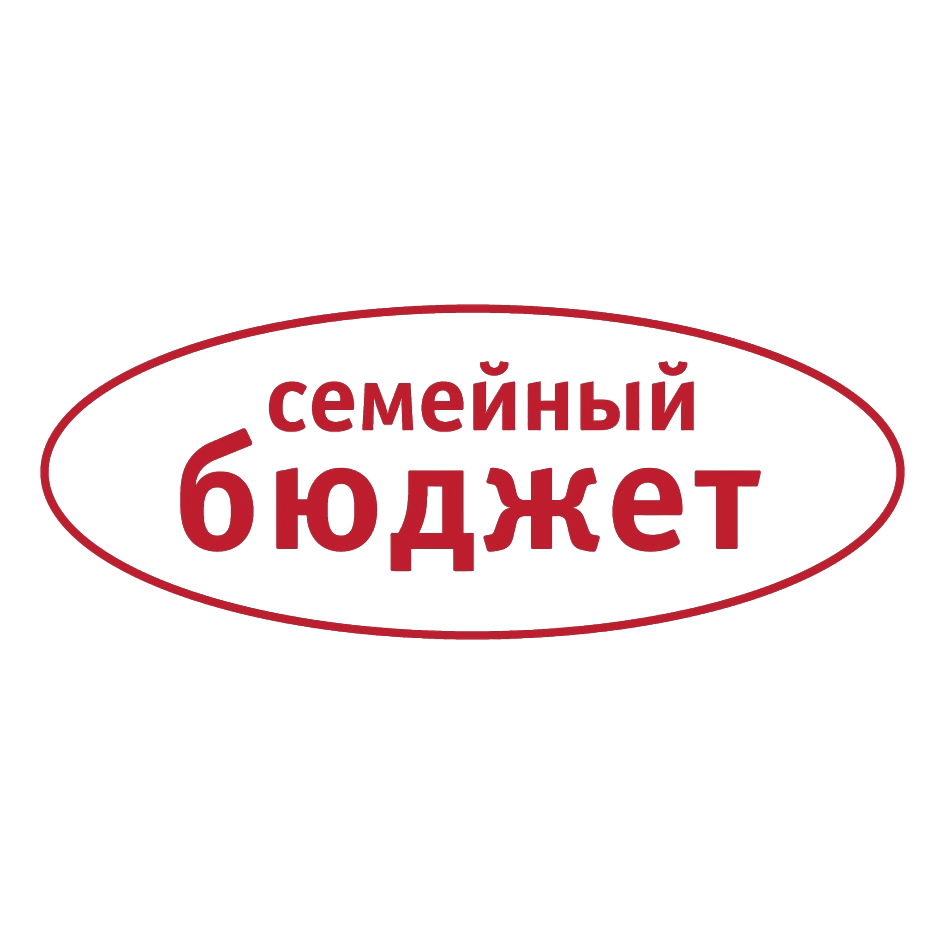 [Speaker Notes: 3 большие цифры с визуальным элементом]
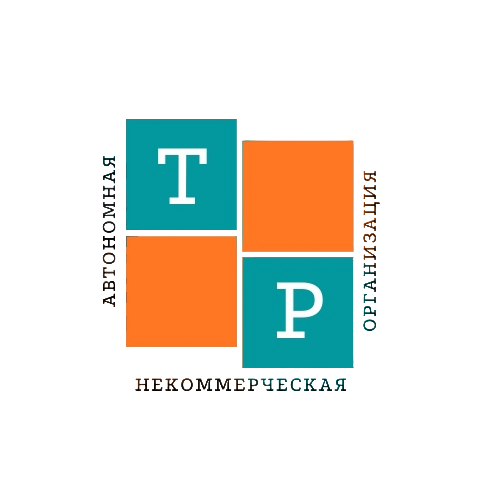 Аналитика на Добро.ру
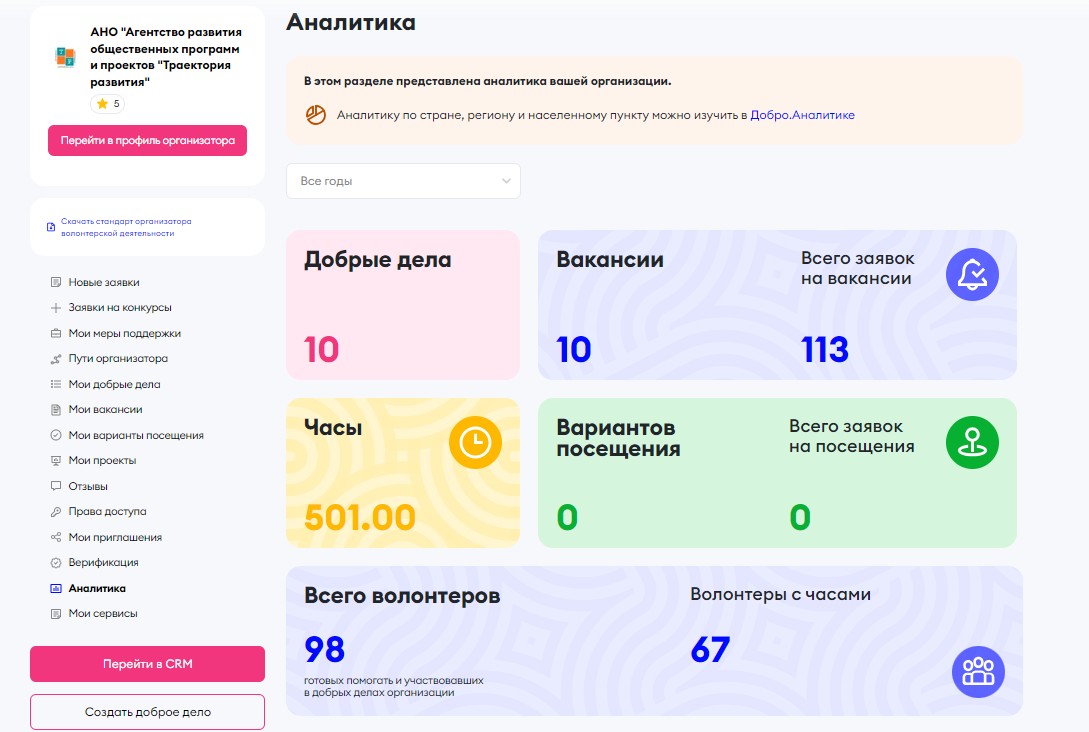 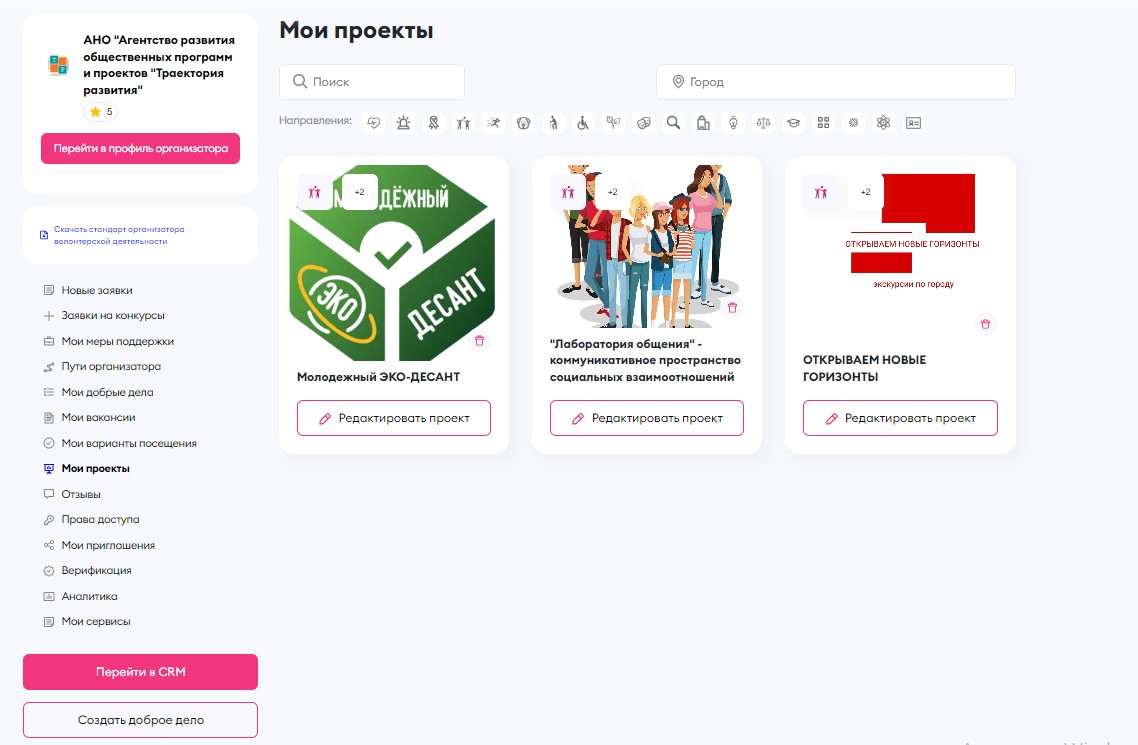 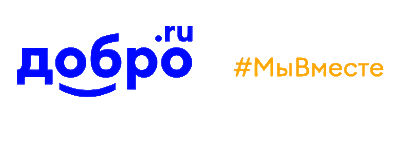 [Speaker Notes: 3 большие цифры с визуальным элементом]
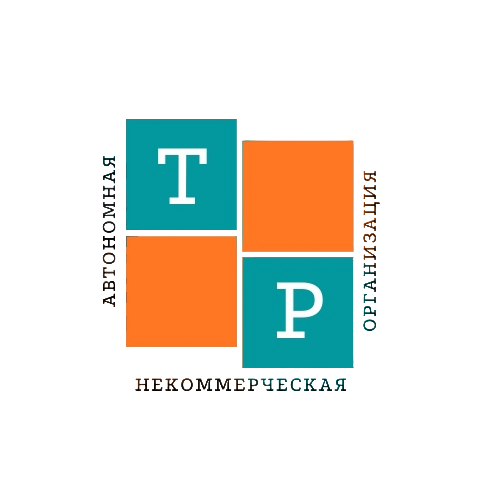 Мы с социальных сетях:
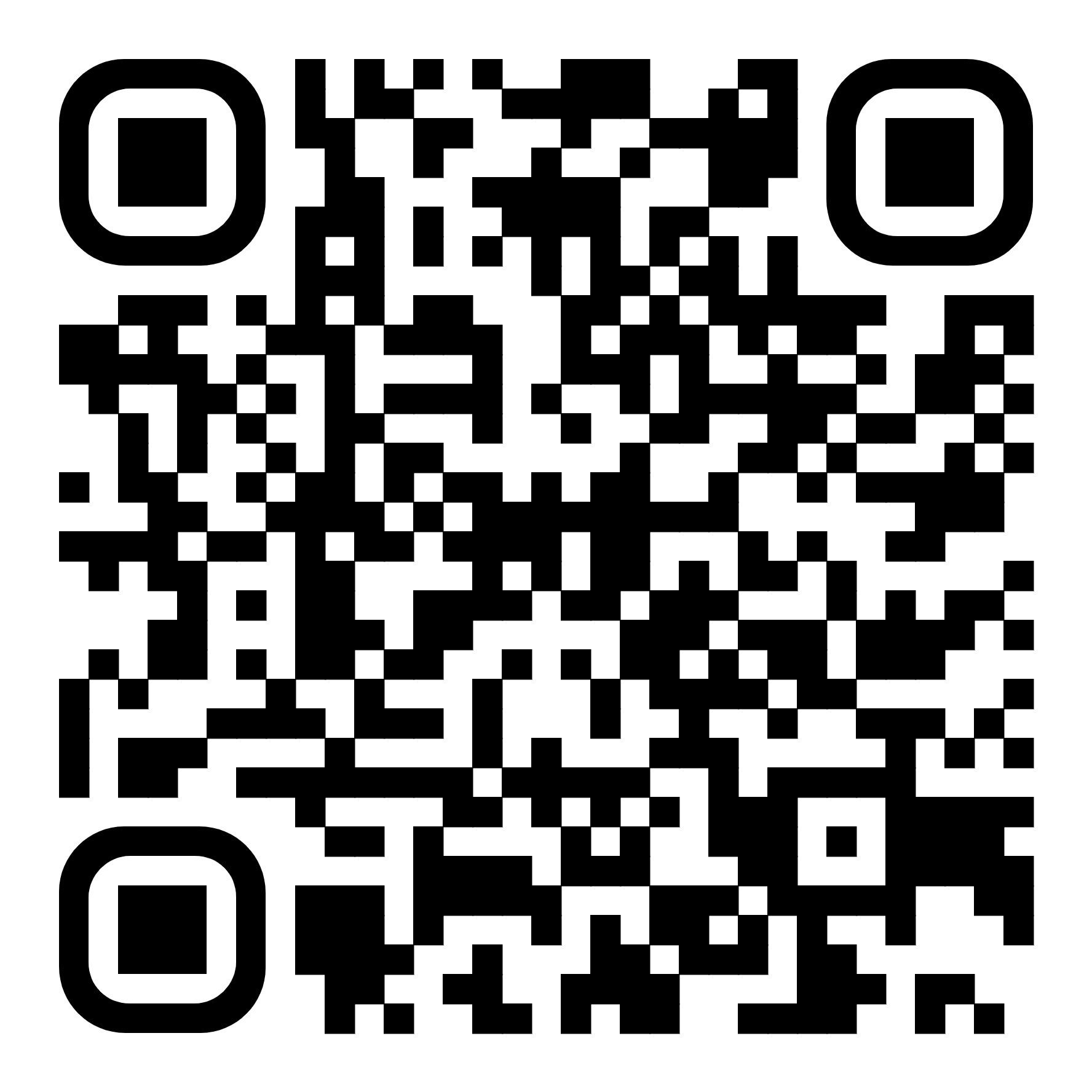 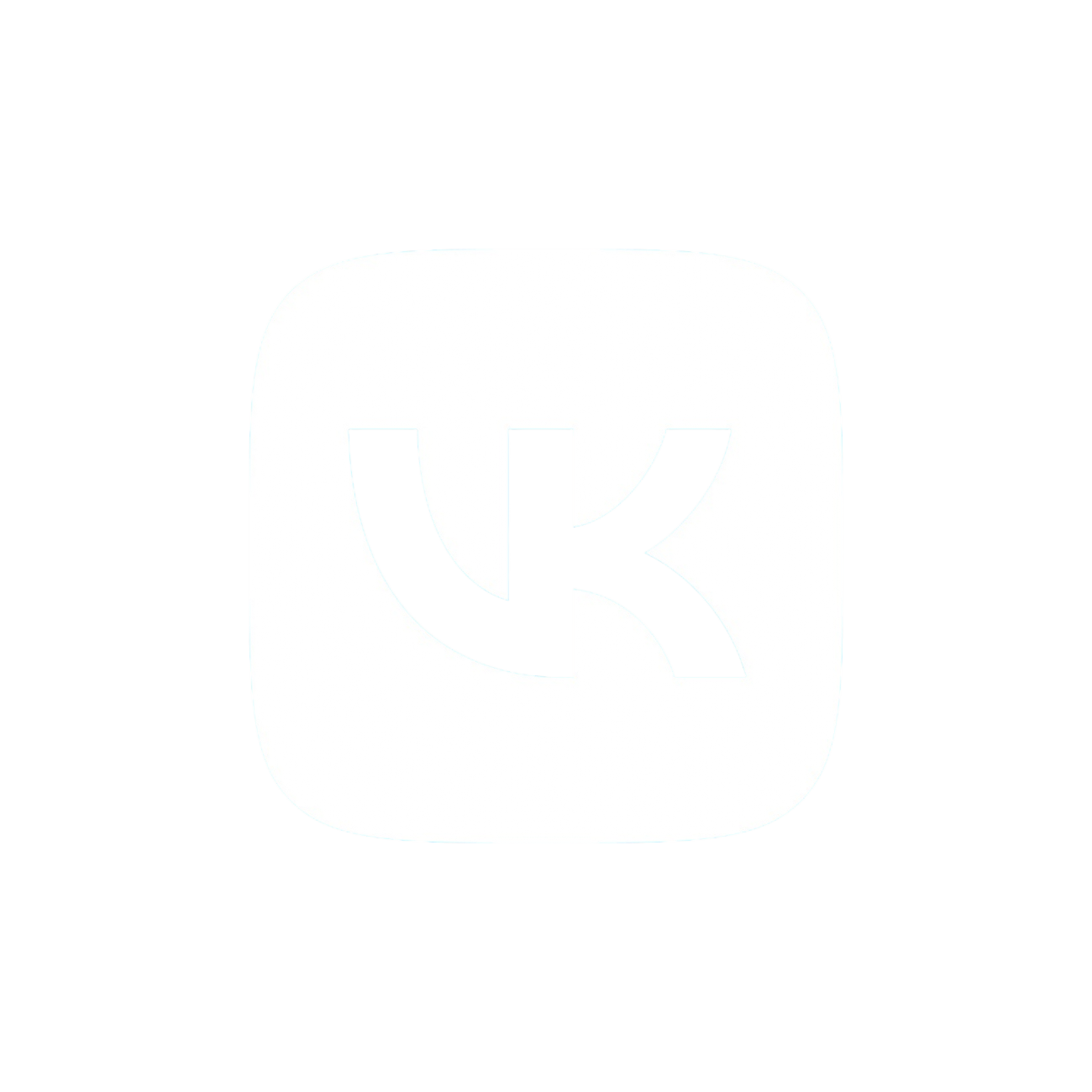 ВКонтакте
[Speaker Notes: 3 большие цифры с визуальным элементом]